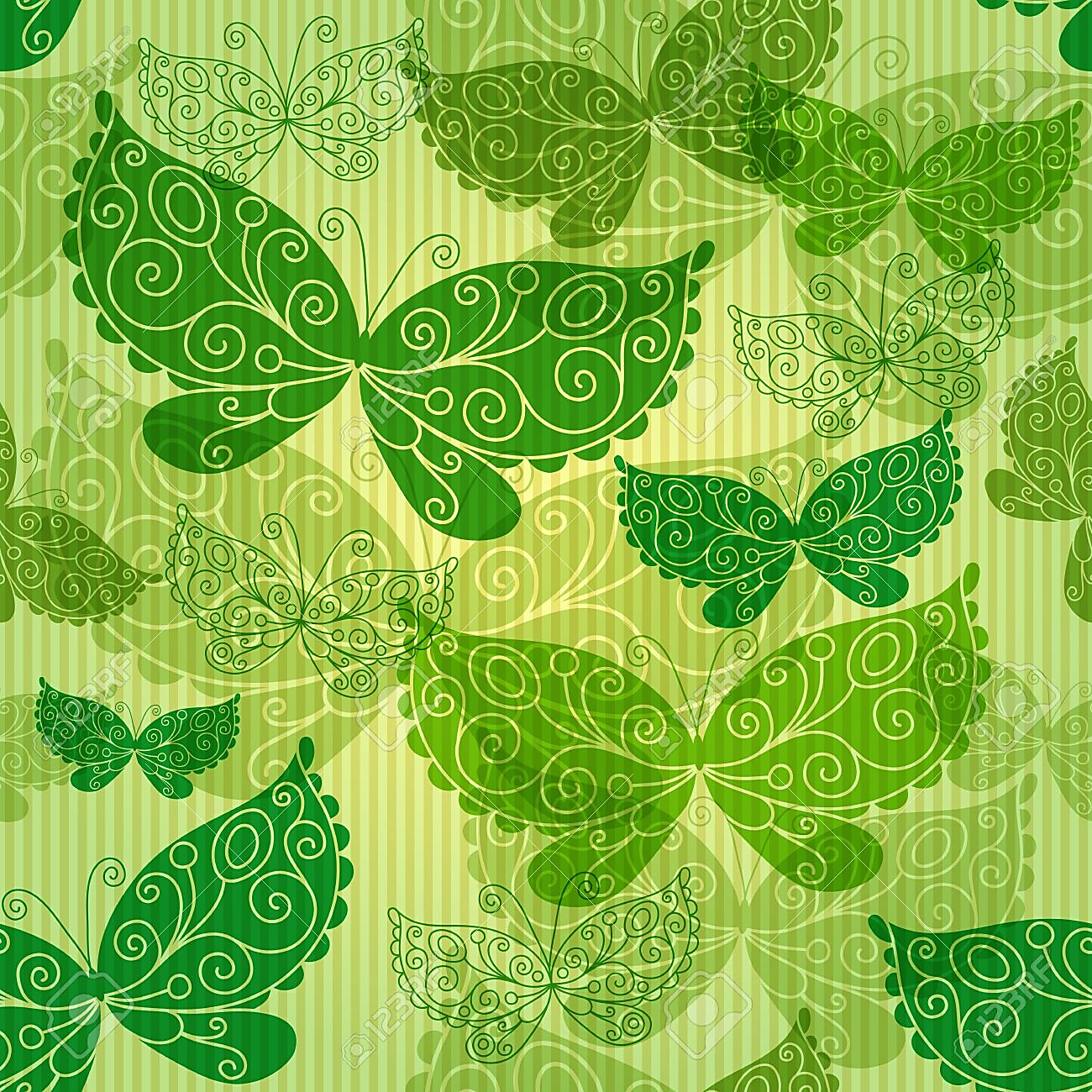 НАСЕКОМЫЕ
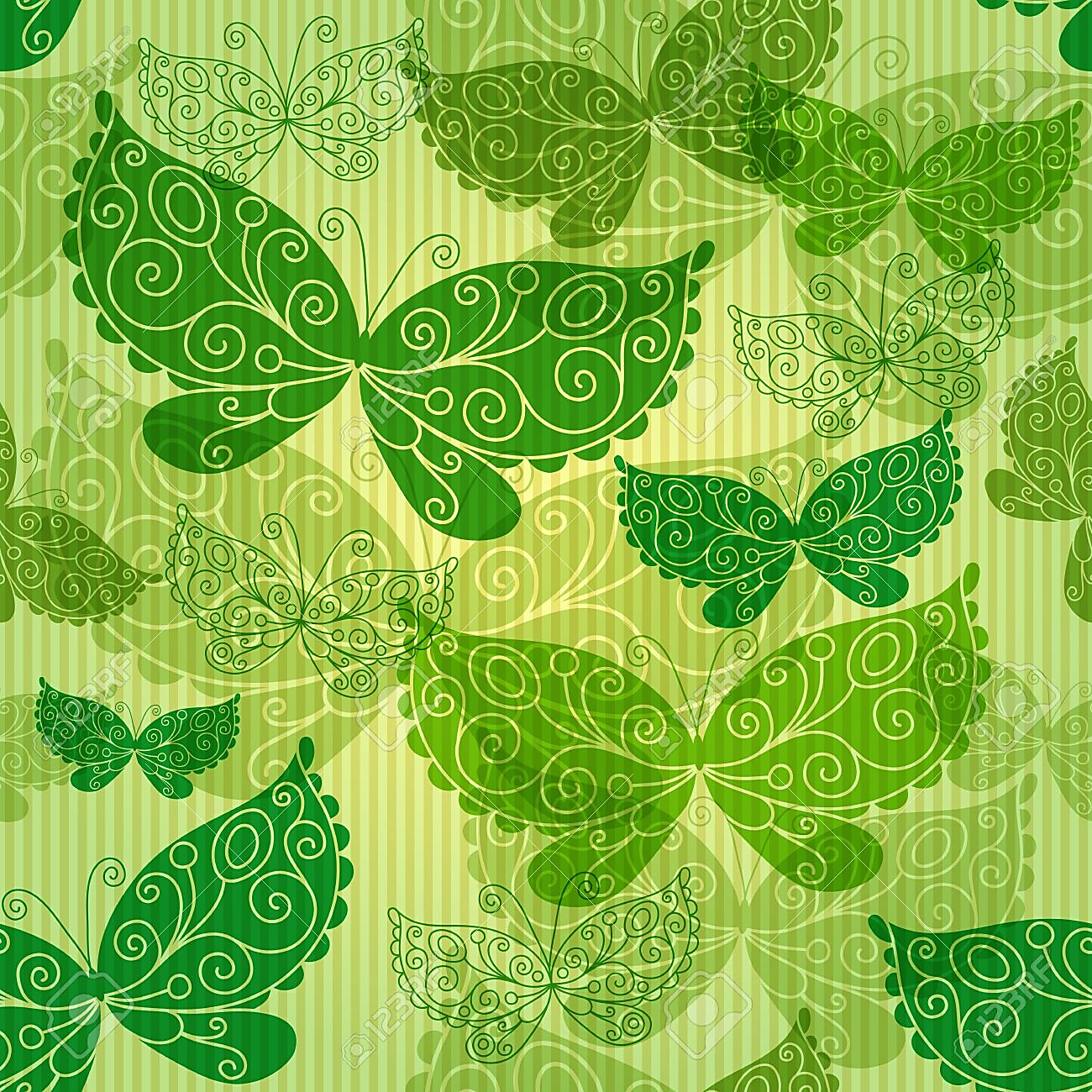 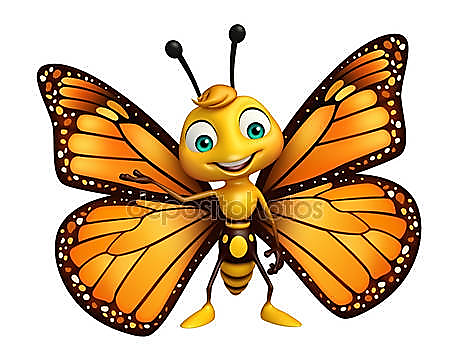 БАБОЧКА
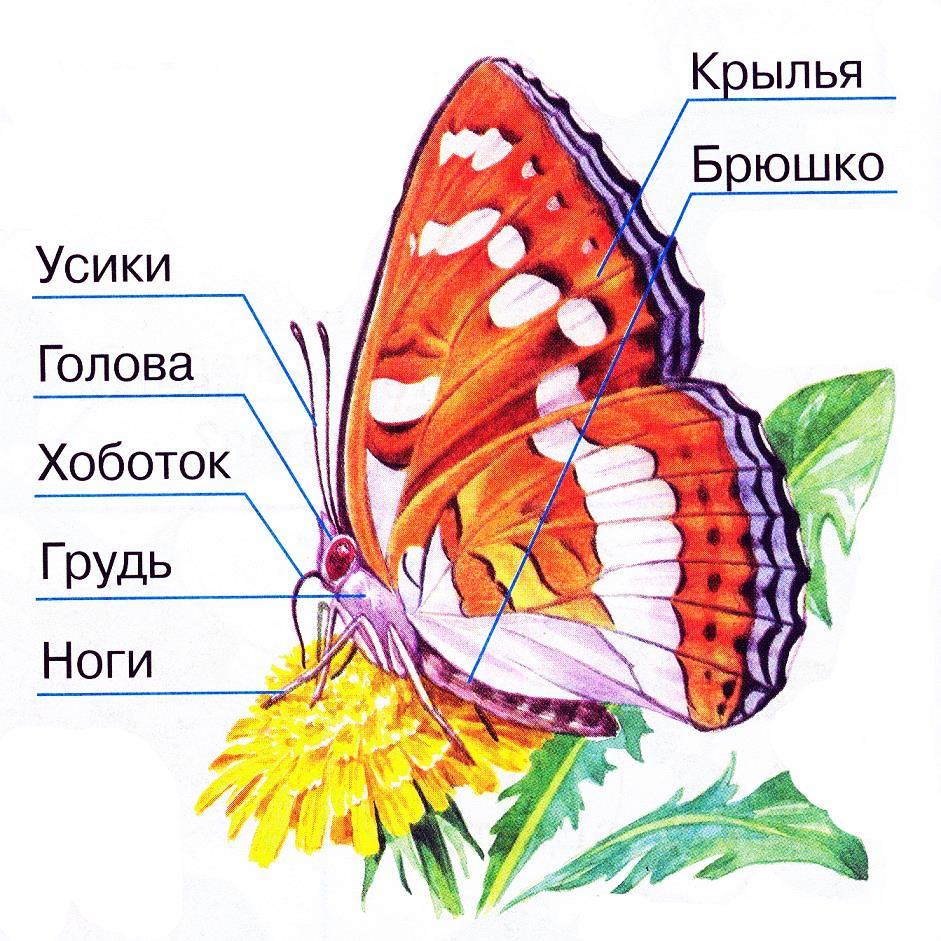 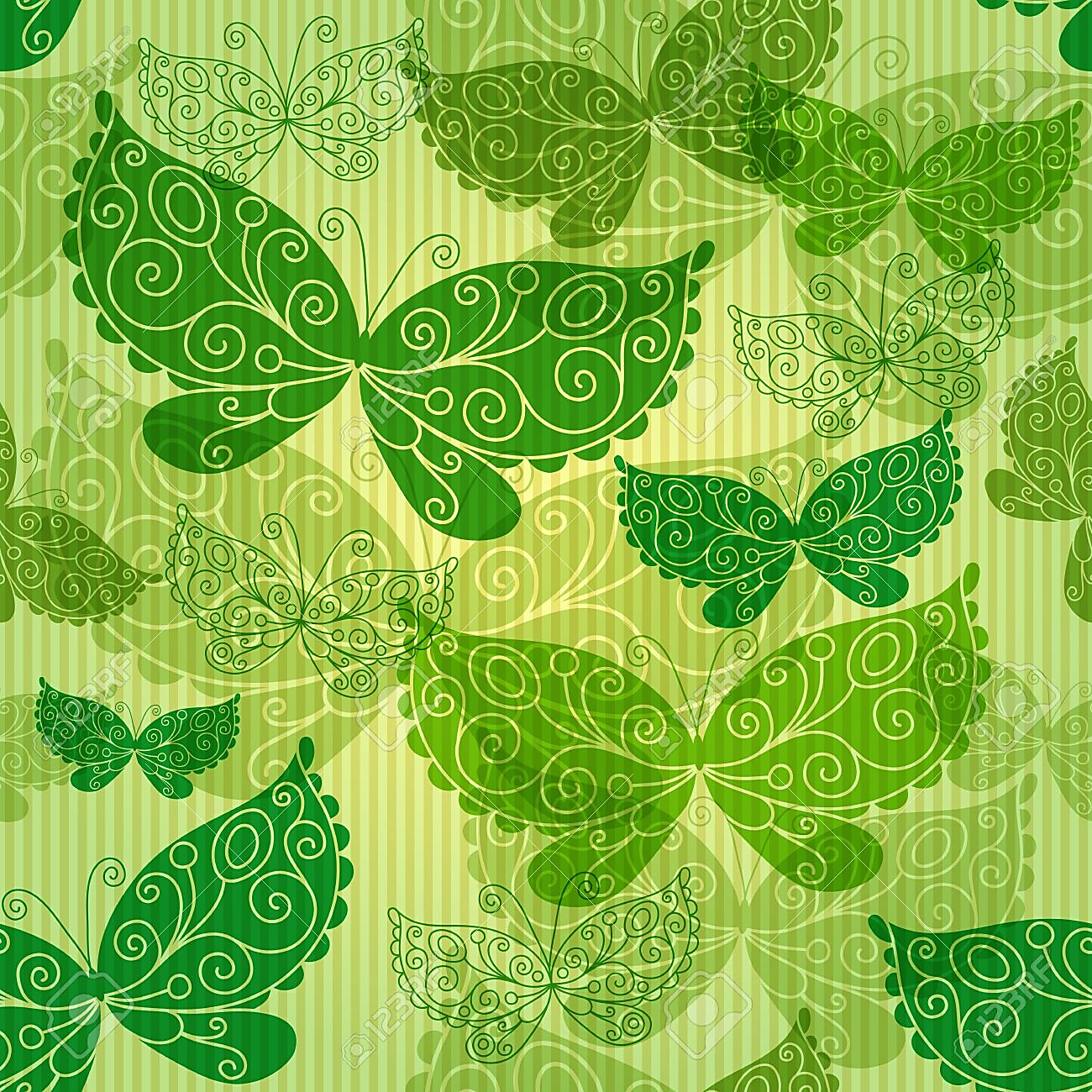 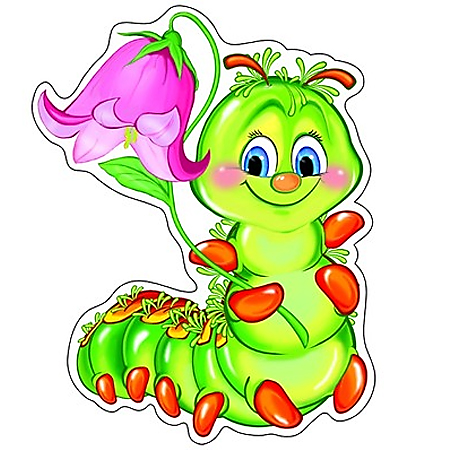 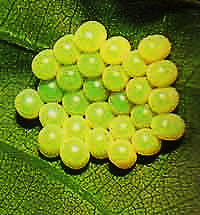 гусеница
яйцо
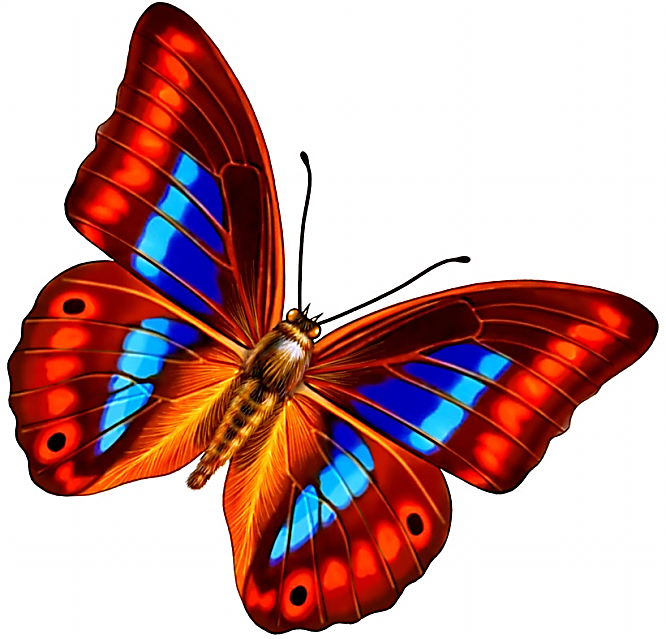 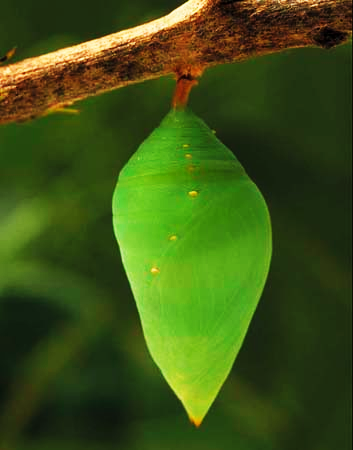 куколка
имаго
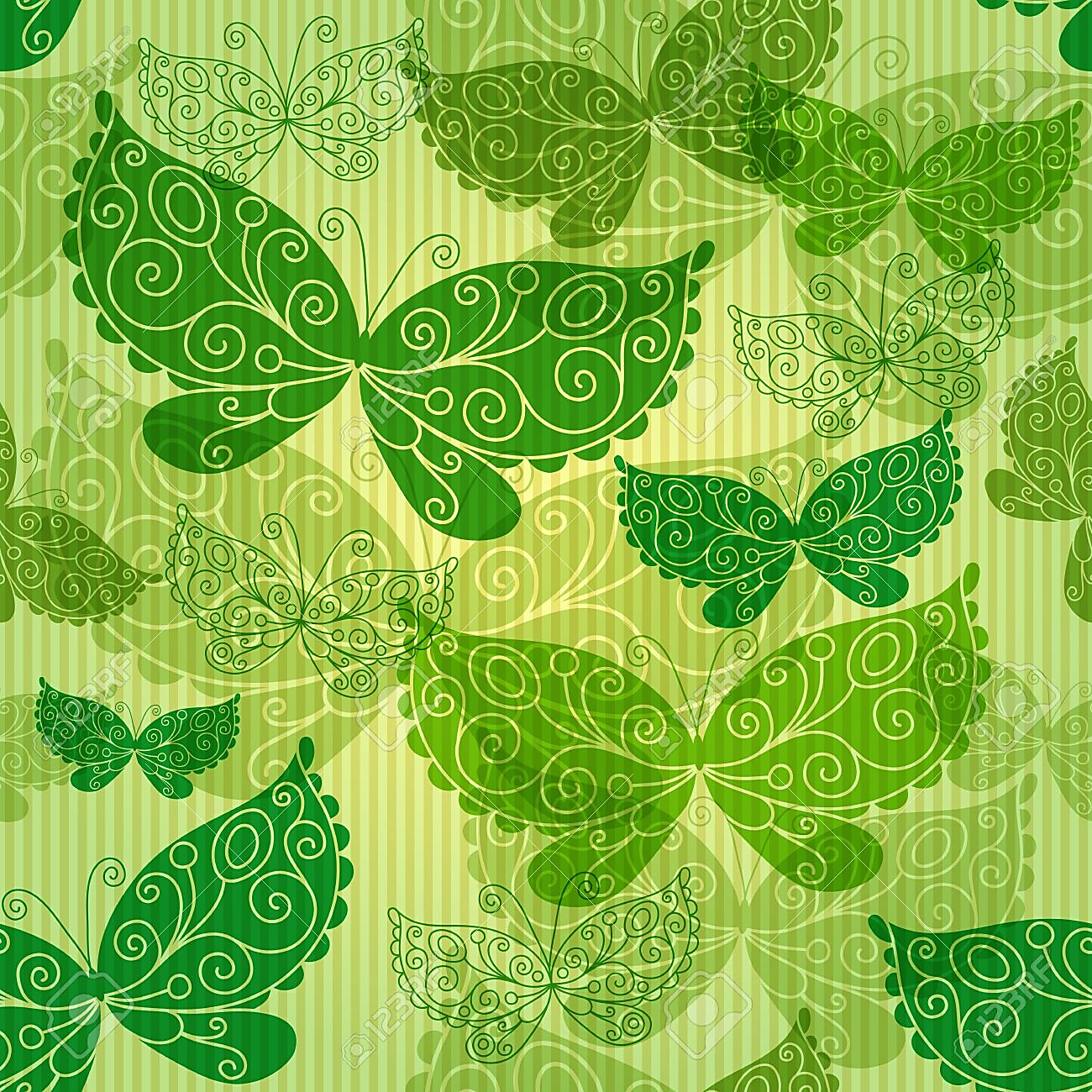 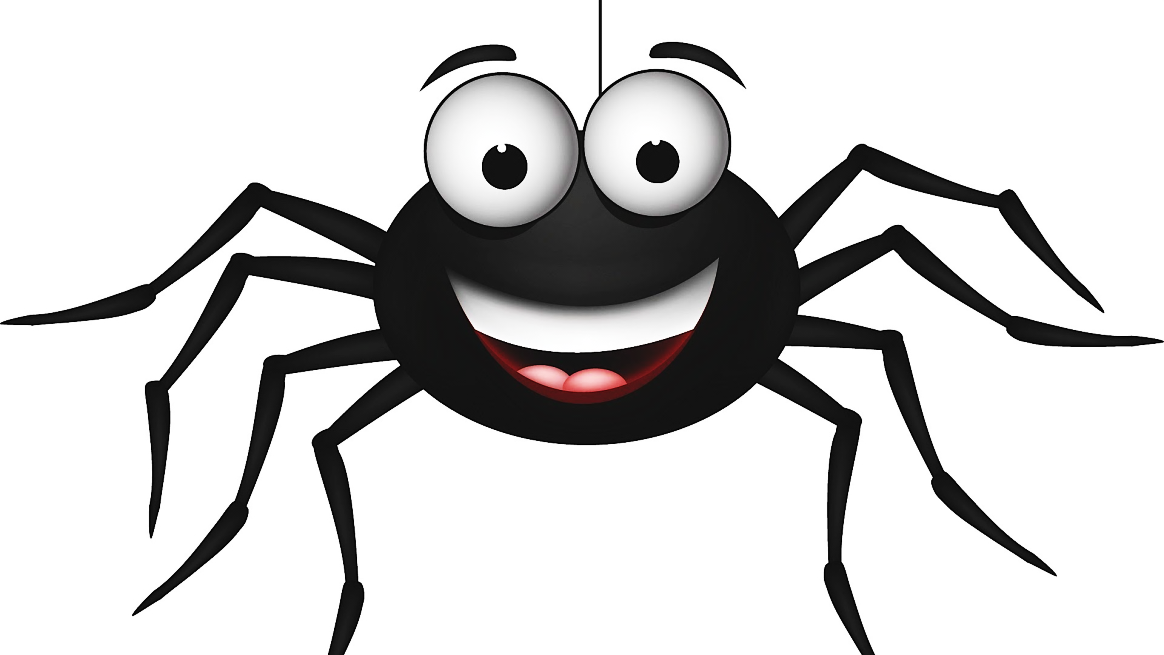 ПАУК
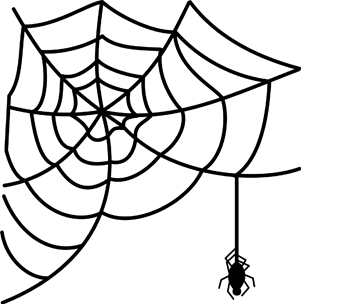 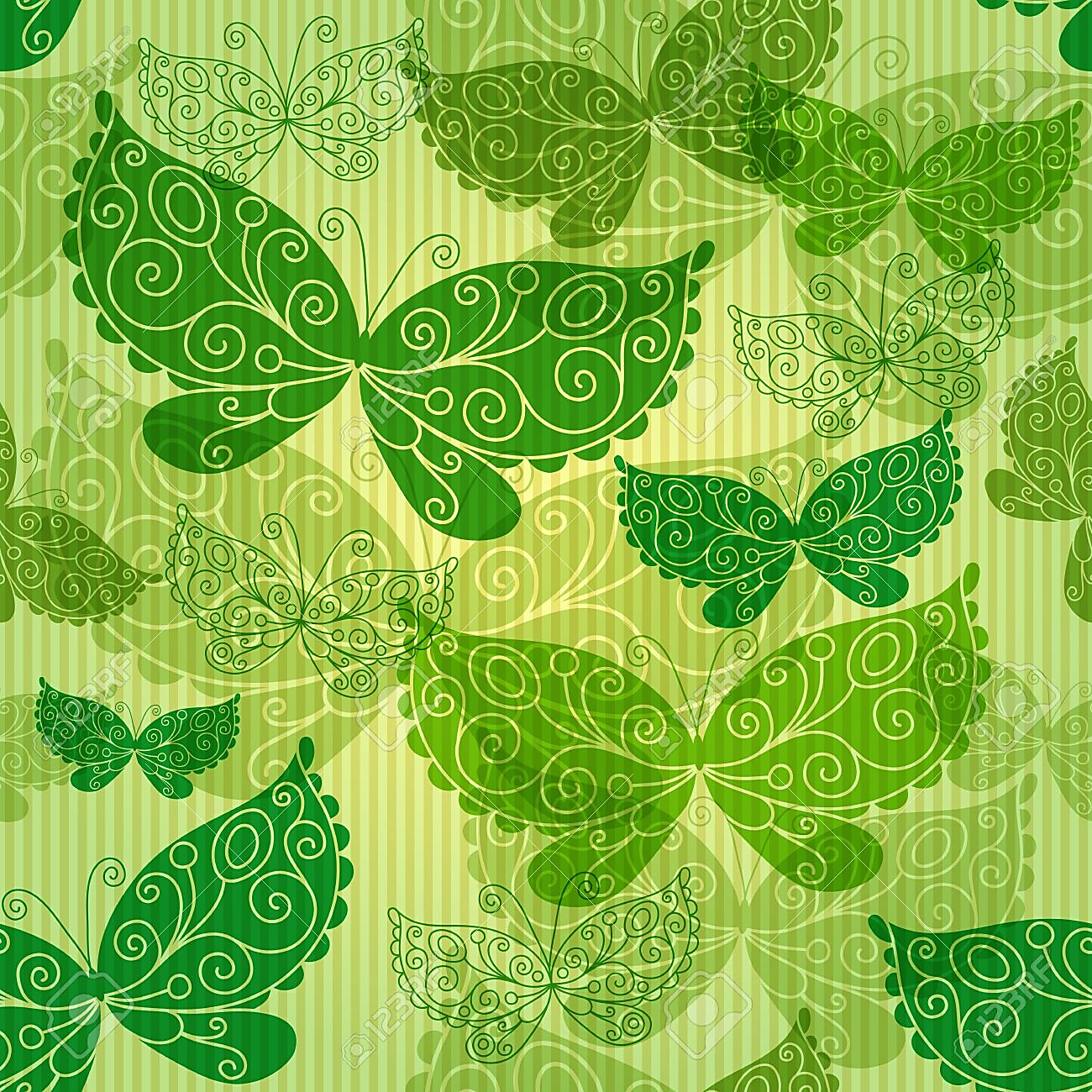 БОЖЬЯ КОРОВКА
Существует распространенное заблуждение, что по числу черных пятнышек на крыльях божьей коровки можно узнать, сколько она прожила. На самом деле, число точек показывает принадлежность насекомого к определенному виду. Таким образом, количество точек не зависит от возраста и не меняется в течение жизни.
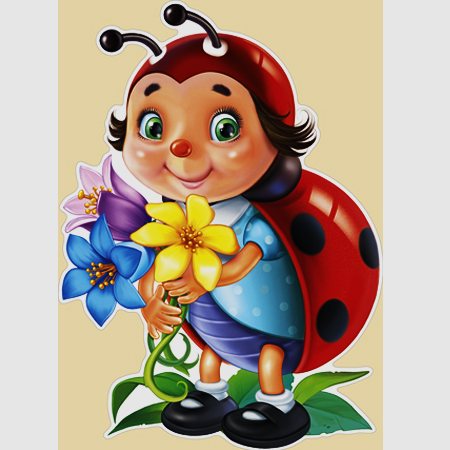 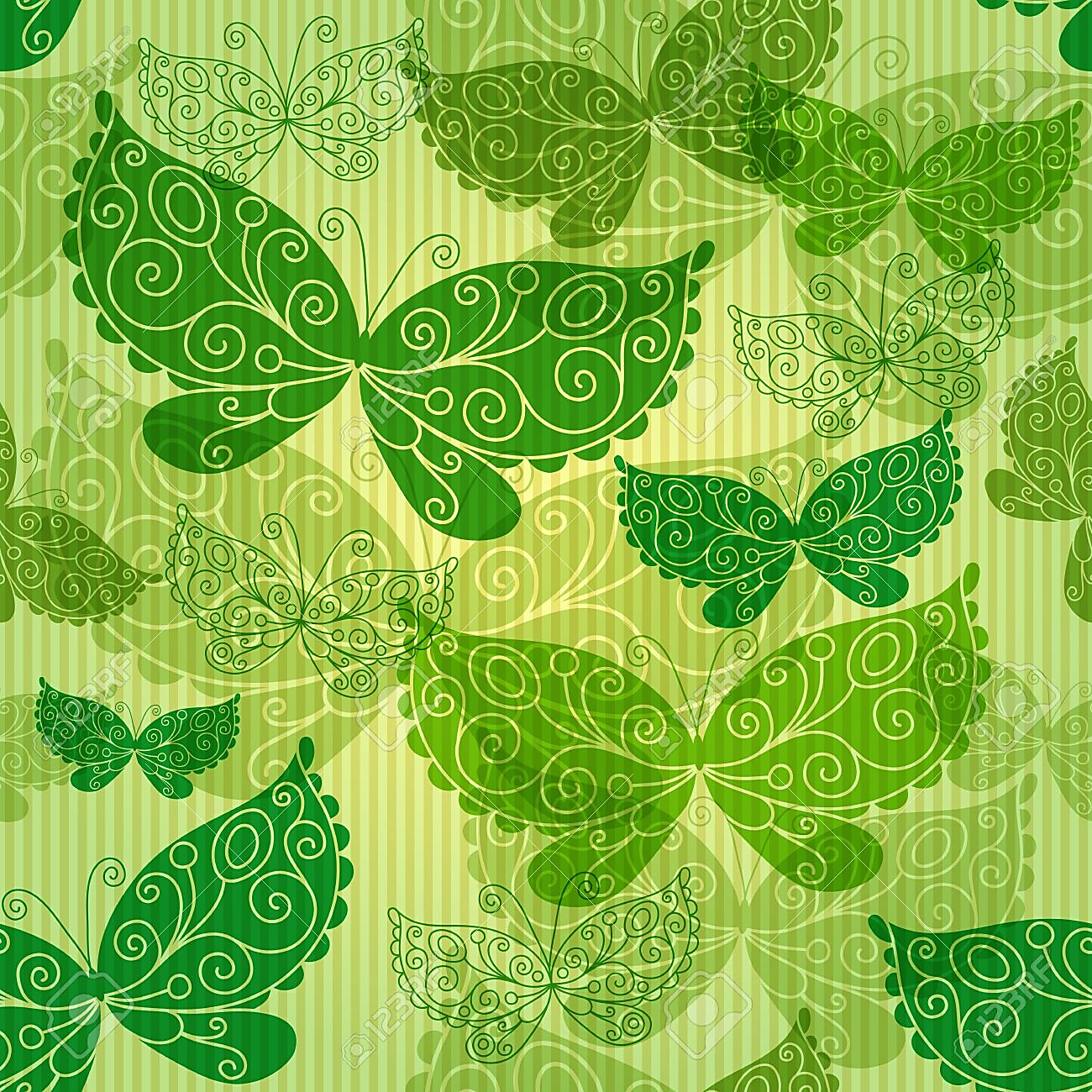 ПЧЕЛА
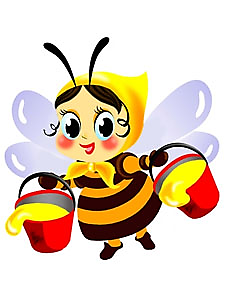 улей
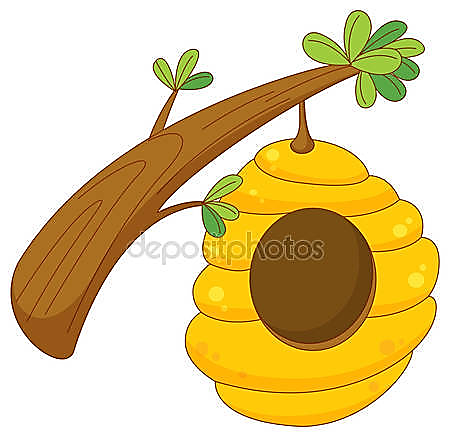 пасека
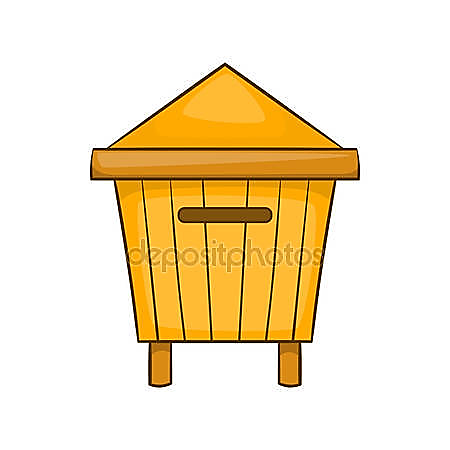 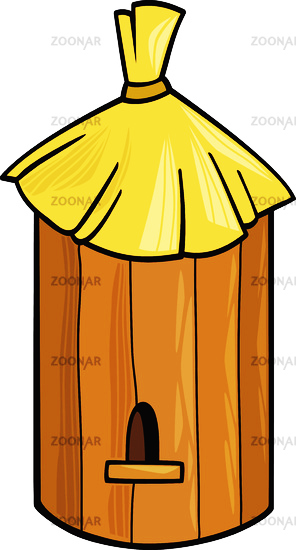 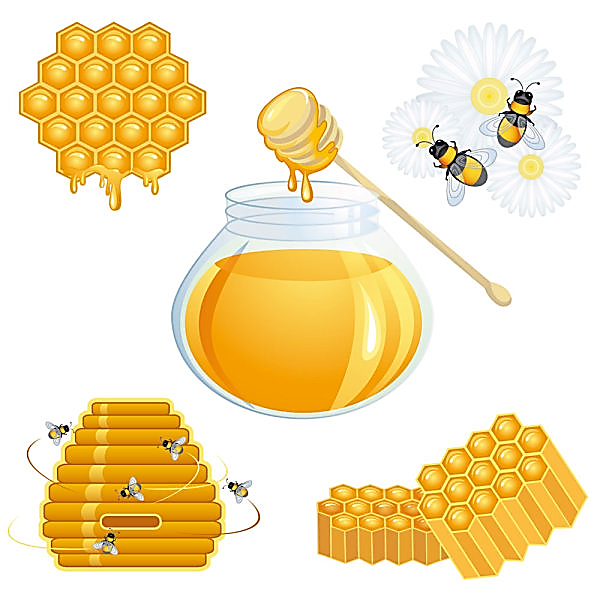 соты
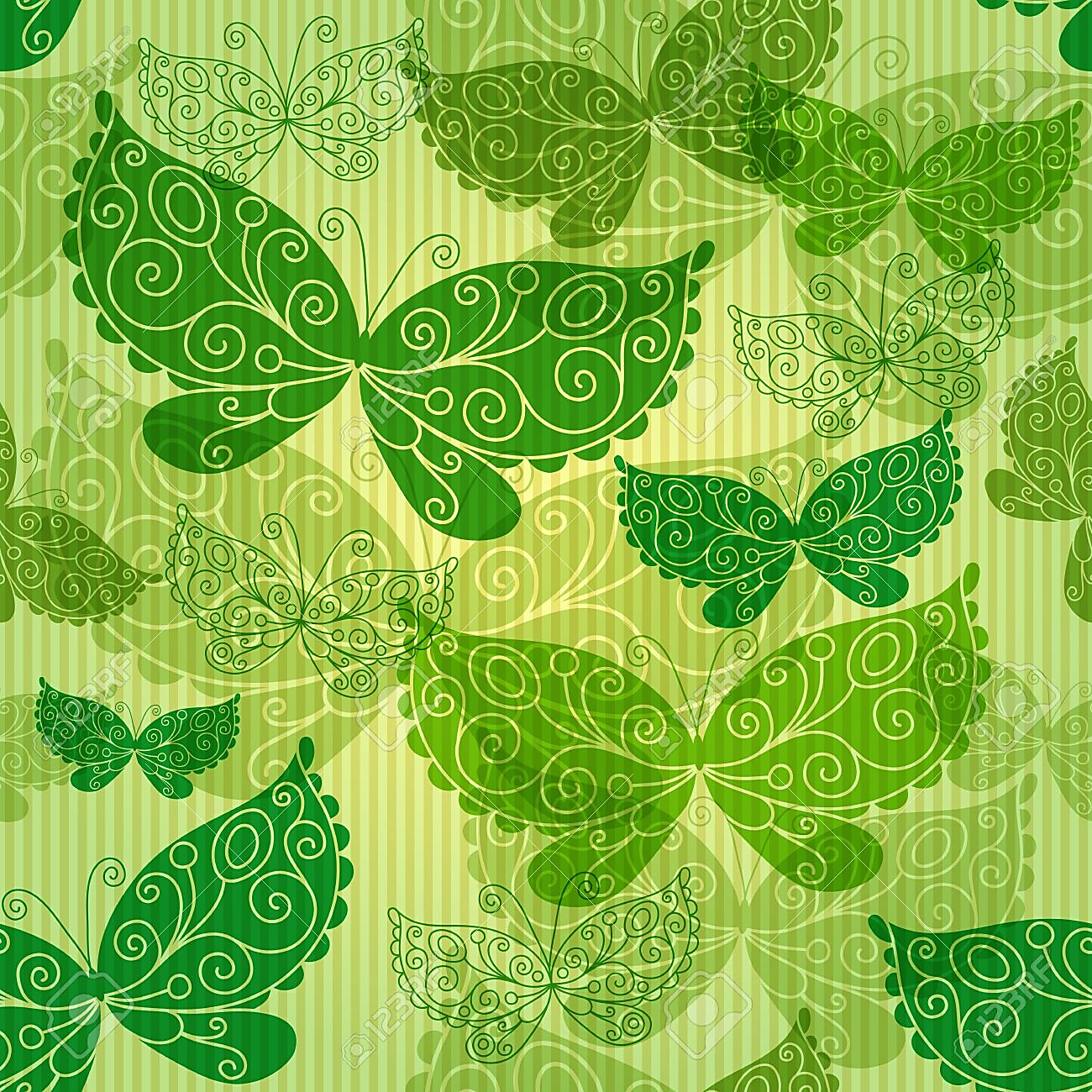 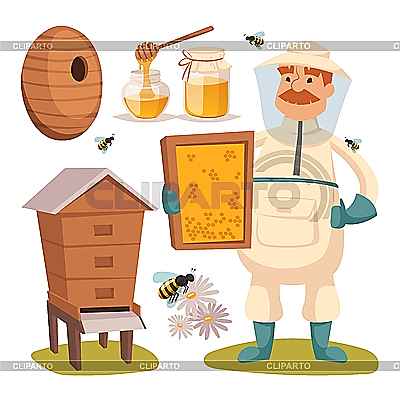 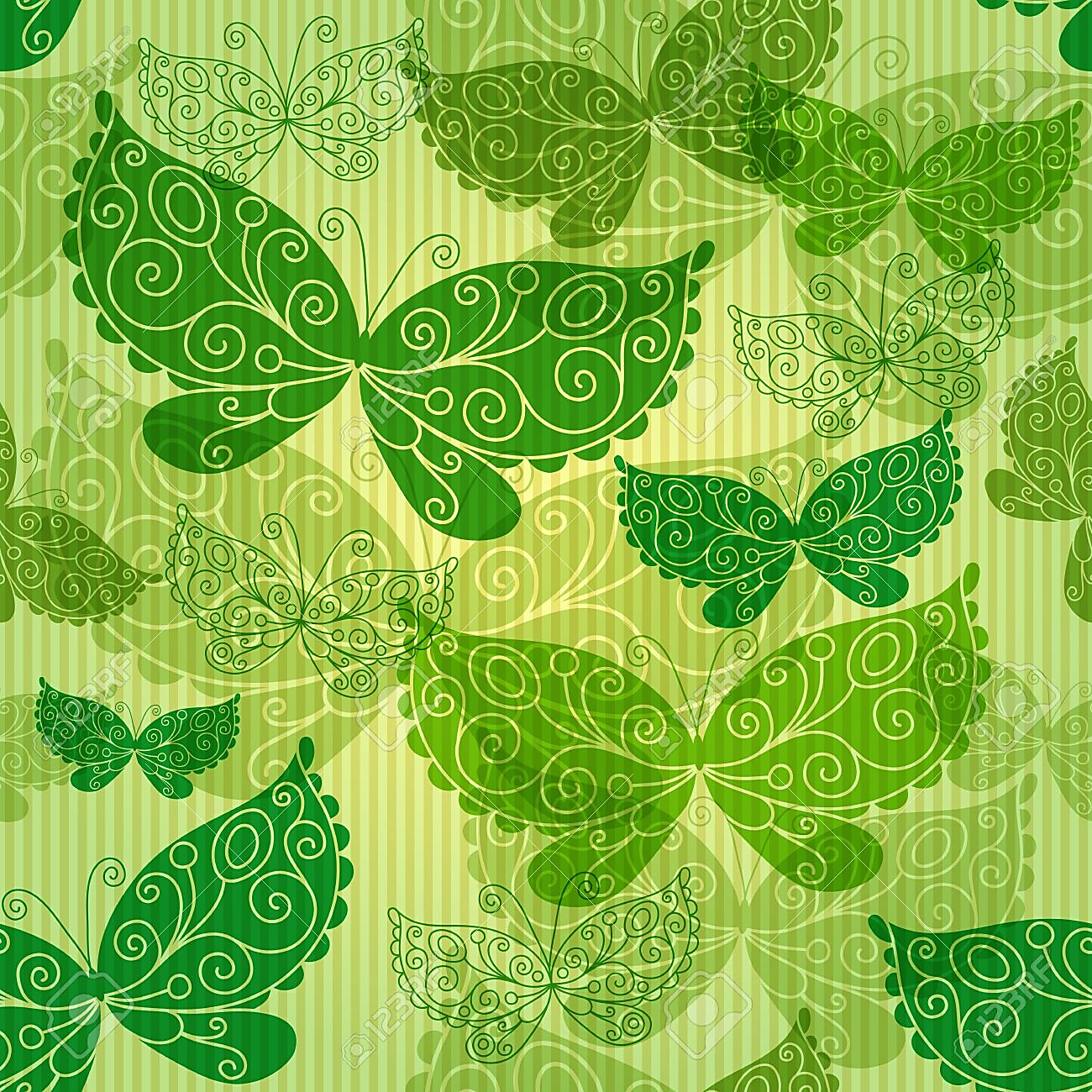 МАЙСКИЙ ЖУК
Сад весною расцветает,
Зеленеет всё вокруг,
И к берёзке прилетает
Мой весёлый майский жук.
Любит он листочек сладкий,
Любит, если я пою.
И несет мне в каждой лапке
Радость майскую свою.

Майский жук, майский жук,
Мой весенний добрый друг.
Майский жук, майский жук,
Прилетай ко мне на луг.
Майский жук, майский жук,
Надо мною сделай круг,
Я поставлю лесенку,
Прожужжи мне песенку.
Я поставлю лесенку,
Прожужжи мне песенку.
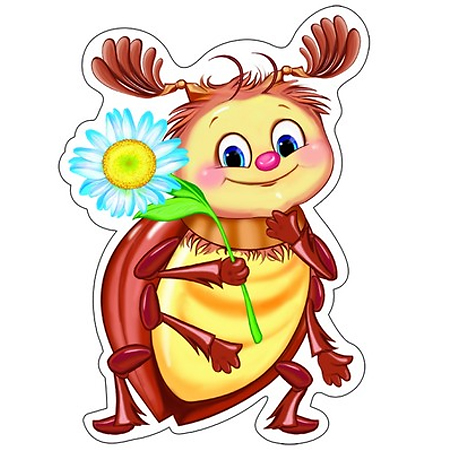 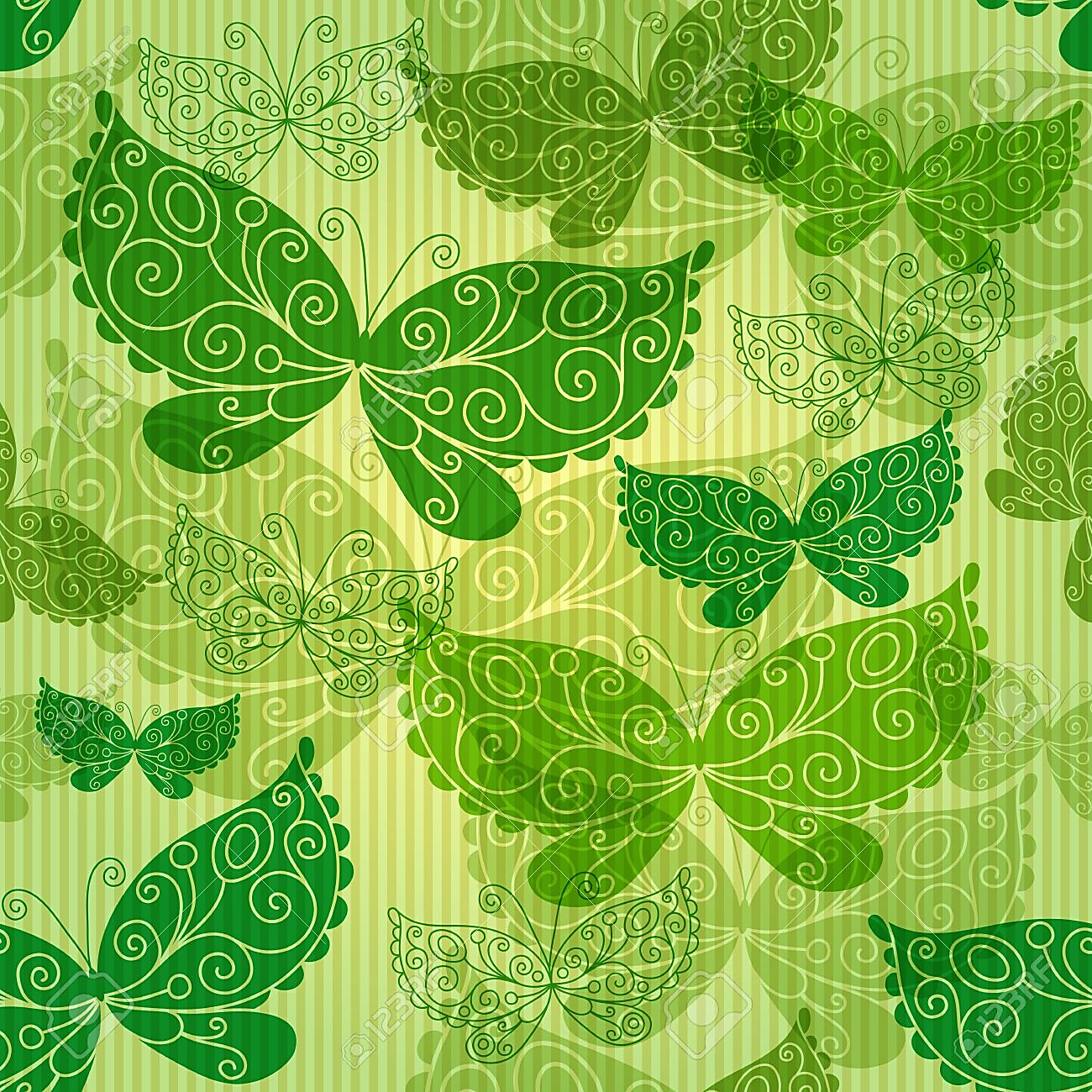 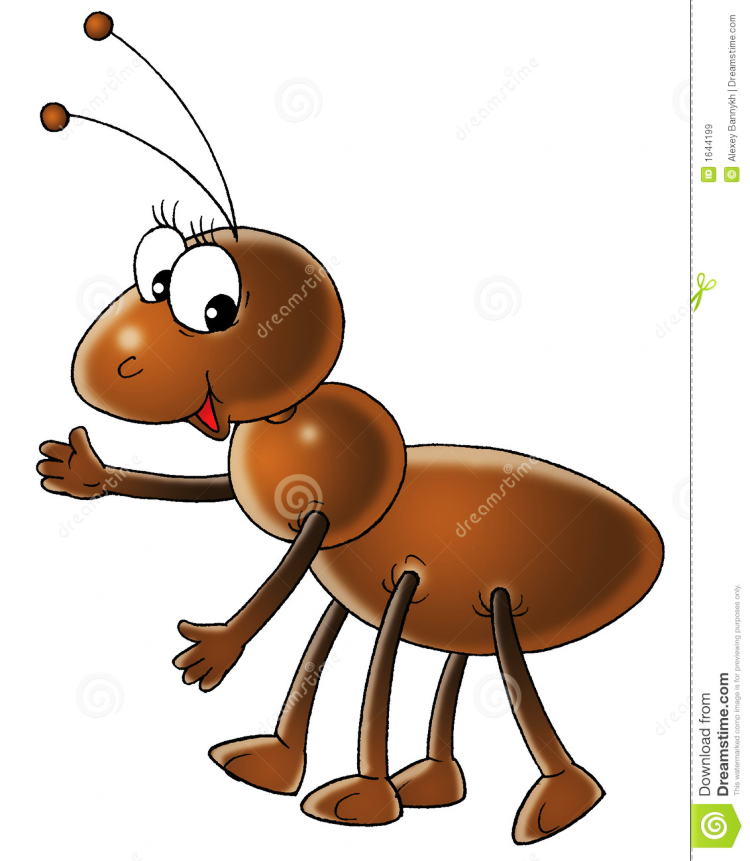 МУРАВЕЙ
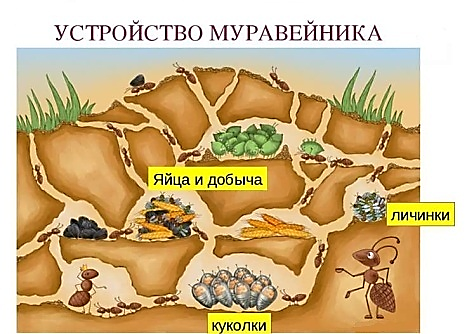 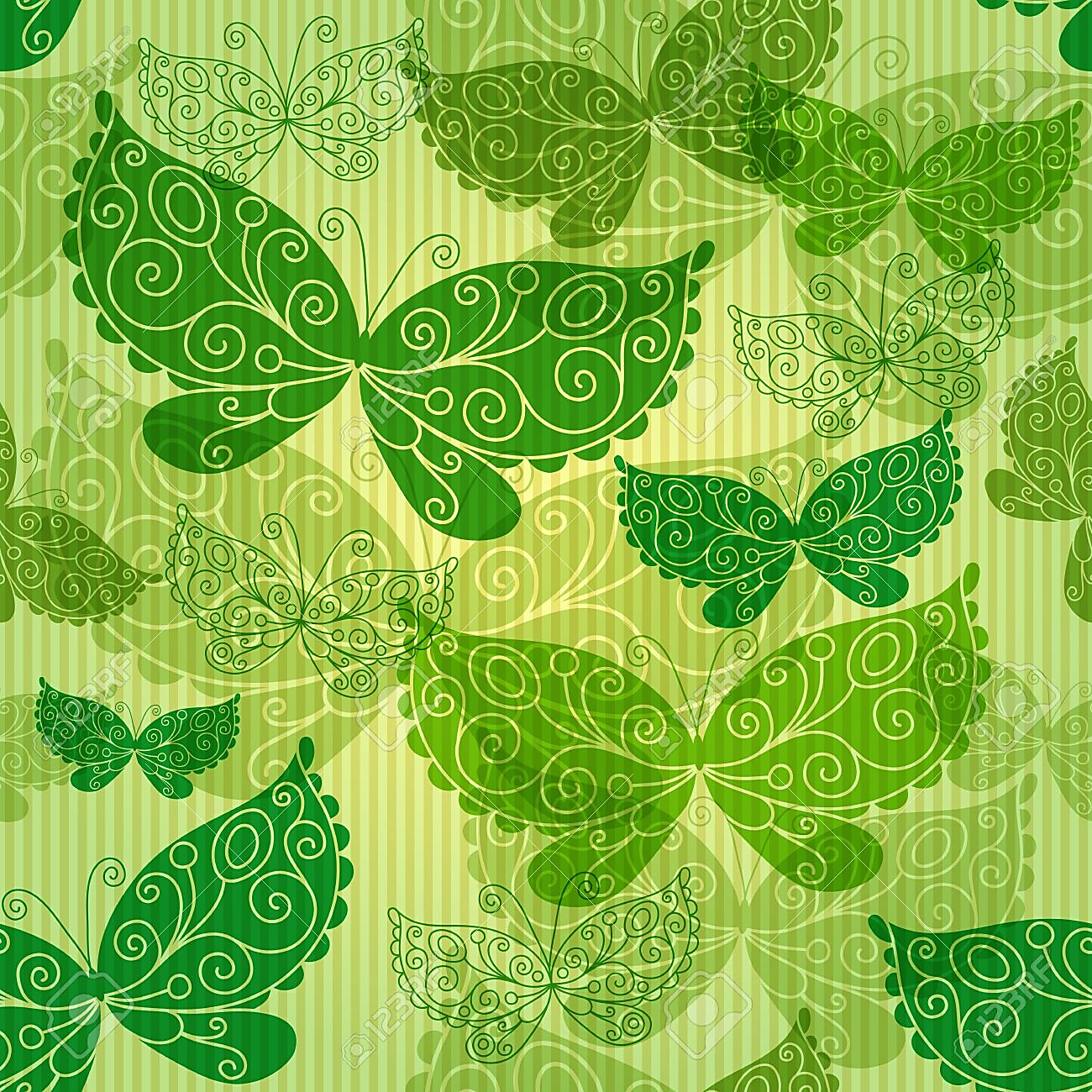 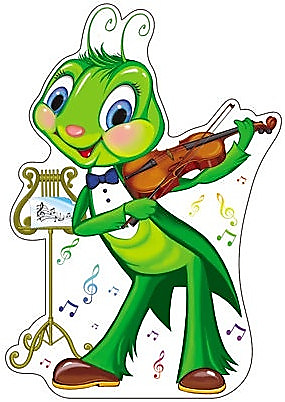 КУЗНЕЧИК
Песня «В траве сидел кузнечик»